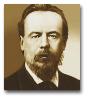 Принципы радиосвязи.Детектирование и модуляция.
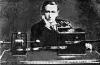 1895год
Простейший радиоприёмник
Маркони Г.
Попов А.С
Урок физики в 11 классе
1913 год-создание генератора незатухающих электромагнитных колебаний, возникновение надежной и качественной радиосвязи-передачи речи      и музыки с помощью электромагнитных волн
Для осуществления радиотелефонной связи используются электромагнитные колебания, излучаемые антенной, измененные с помощью электрических колебаний низкой частоты.
Модуляция-изменение высокочастотных колебаний, вырабатываемых генератором, с помощью электрических колебаний звуковой частоты.
   
     Изменение со звуковой частотой амплитуды высокочастотных колебаний называют амплитудной модуляцией
Без модуляции невозможно осуществить 
            ни телеграфную, 
ни телефонную, 
ни телевизионную передачу.
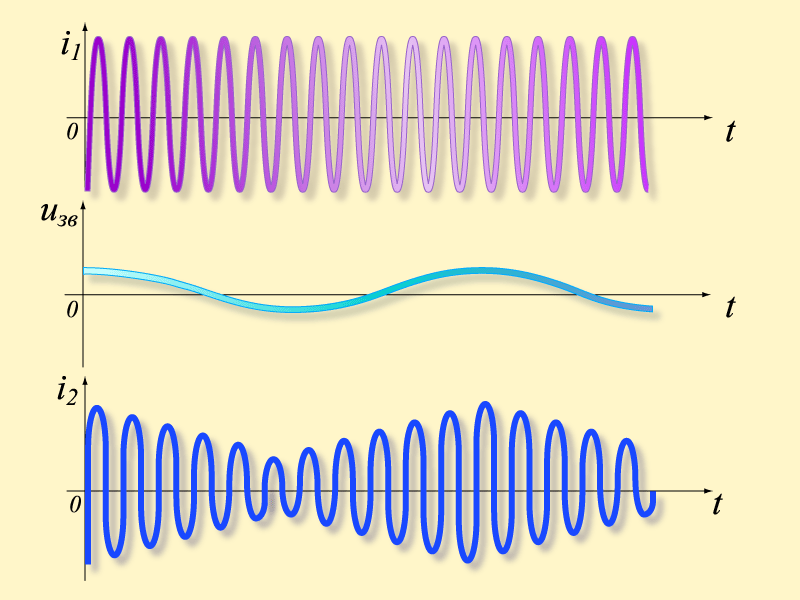 а)  график колебаний высокой частоты,
 которую называют несущей частотой
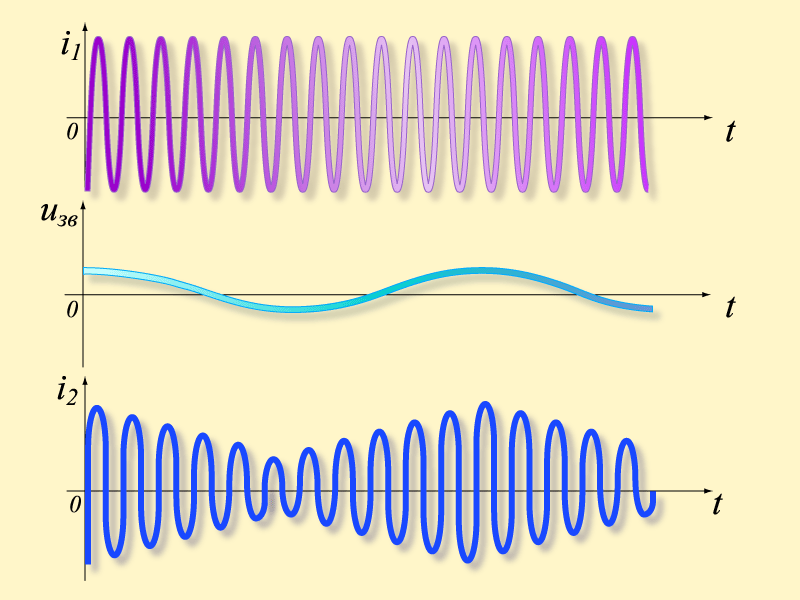 б) график колебаний звуковой частоты, т.е.
 модулирующих колебаний
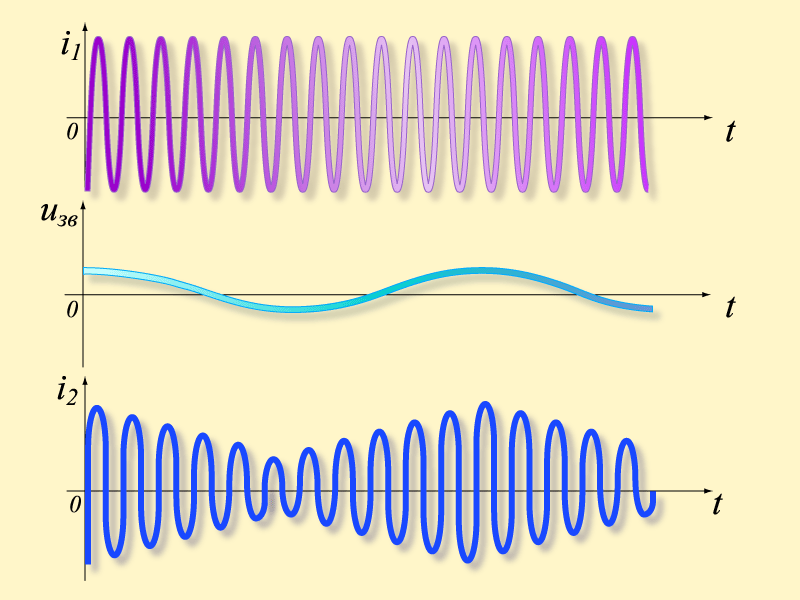 в) график модулированных по амплитуде 
колебаний
Детектирование –

выделение низкочастотных 

колебаний из модулированных 

колебаний высокой частоты
Принципиальная блок-схема радиосвязи
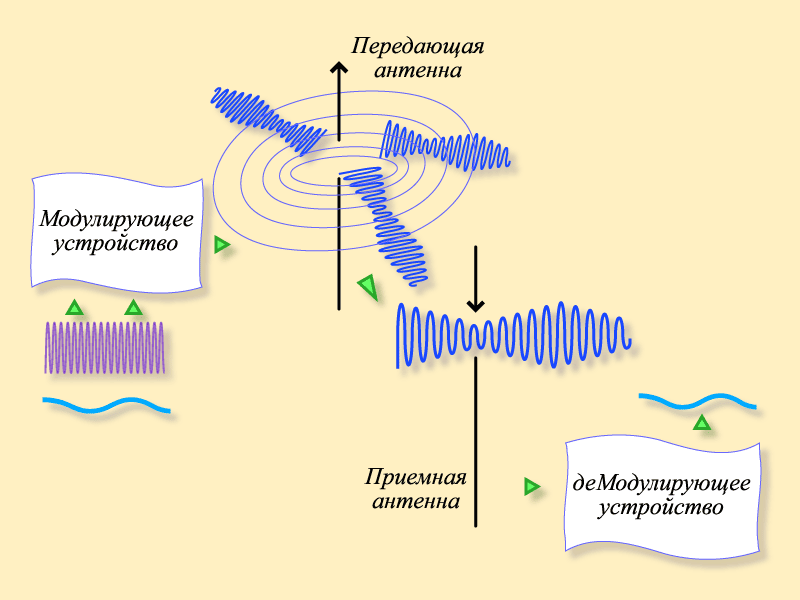 микрофон
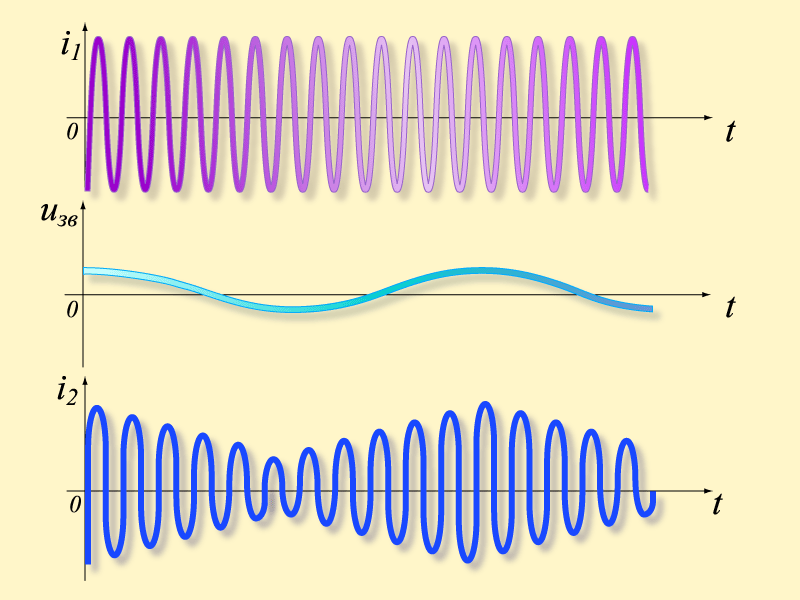 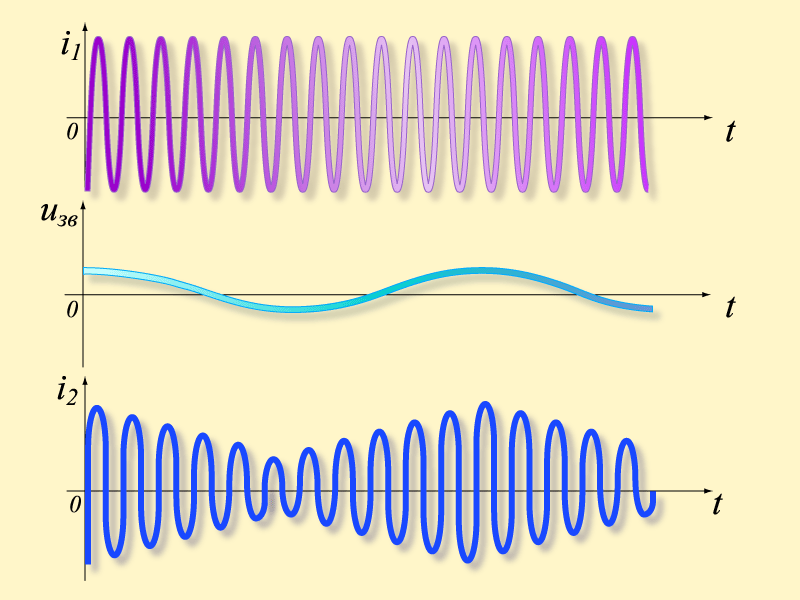 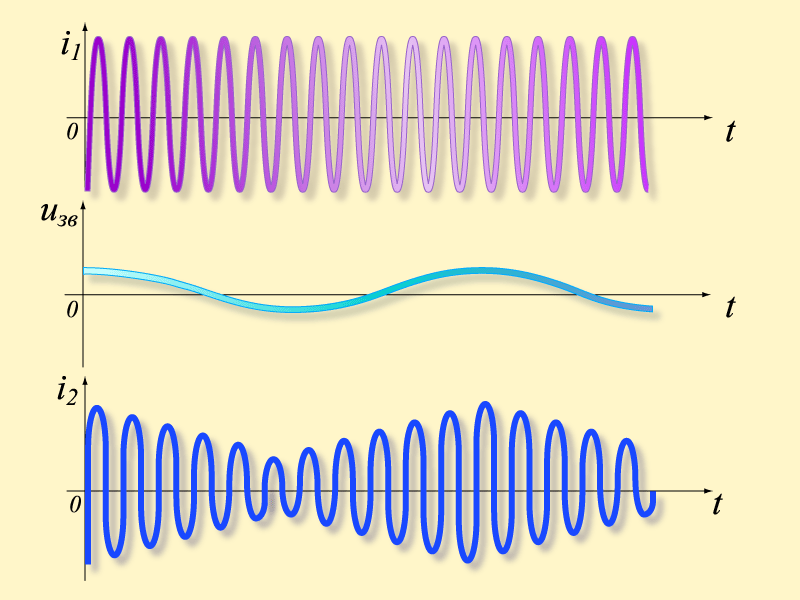 Модулирующее
 устройство
Генератор
 высокой 
Частоты
Приемный 
контур
и детектор
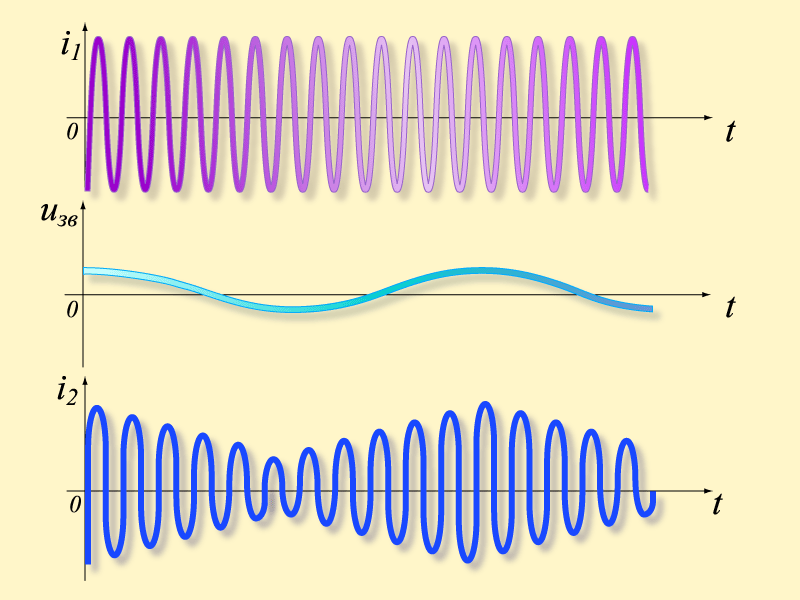 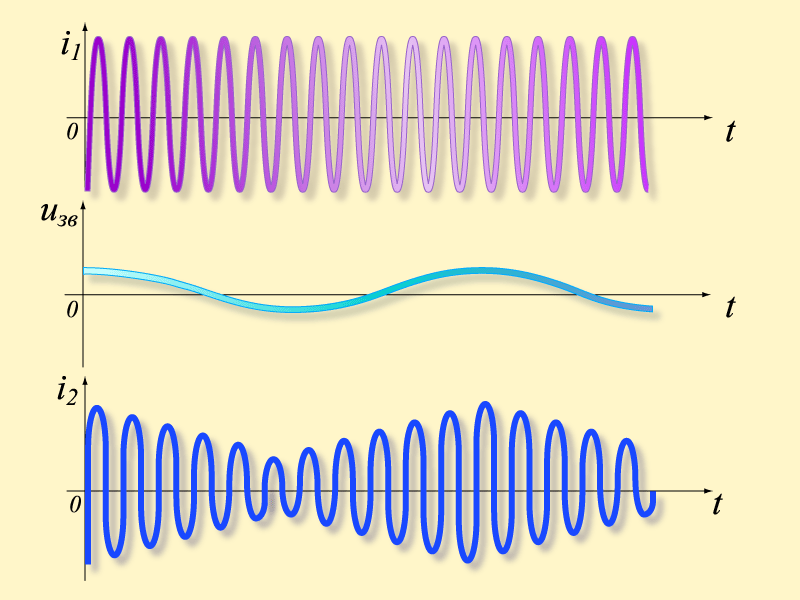 Громкогово-ритель
Передающая антенна
Приемная антенна
Как осуществляется
модуляция
и
детектирование
АМПЛИТУДНАЯ МОДУЛЯЦИЯ
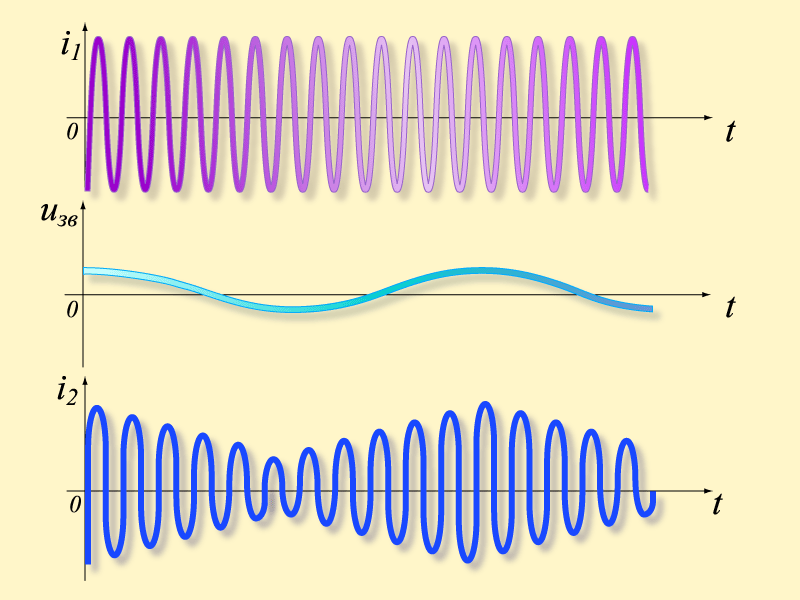 Uзв
Рис. 1
ДЕТЕКТИРОВАНИЕ
полупроводниковый детектор
I
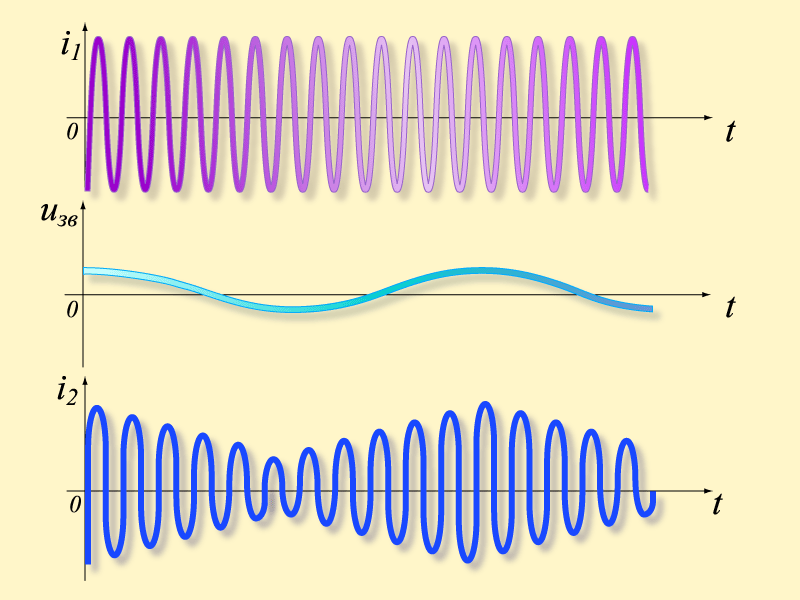 U
0
Рис.  2
Рис.3
I
0
t
Пульсирующий ток
Рис. 4
работа фильтра
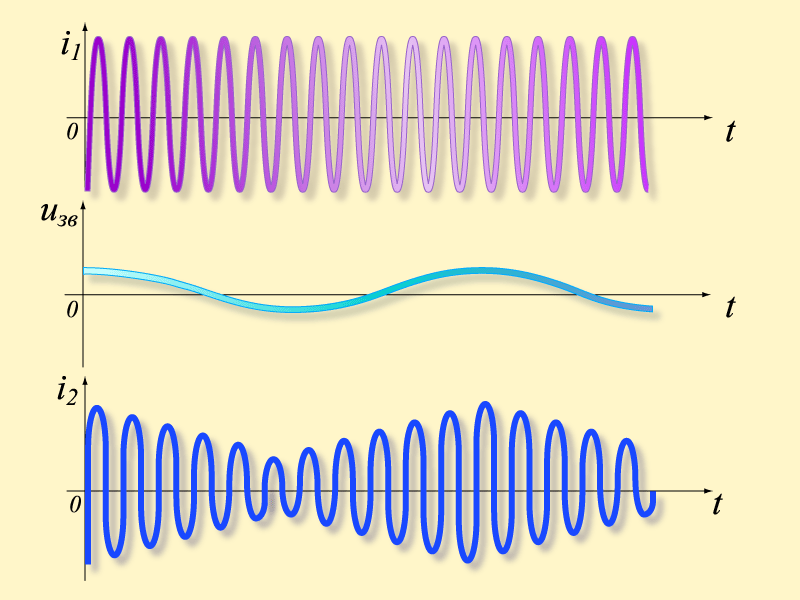 Рис. 4
I
0
t
Ток звуковой частоты
Рис. 4
простейший радиоприемник
антенна
детектор
конденсатор
телефон
Колебательный 
контур
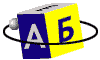 конец
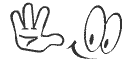 МБОУ «Новопокровская школа» Красногвардейского района Республики Крым
Учитель Батовский А.В.
Принципы радиосвязи(блок-схема урока)
       Изобретение радио:   Попов А.С.    1895г  ?  Маркони Г.
           7 мая 1985г
     Амплитудная модуляция:  изменение высокочастотных колебаний,            вырабатываемых генератором, с помощью электрических колебаний звуковой частоты.
                                    колебания высокой частоты
                                    звуковые колебания                                   
                                   модулированные колебания

ДЕТЕКТИРОВАНИЕ: выделение низкочастотных колебаний из модулированных 
колебаний высокой частоты
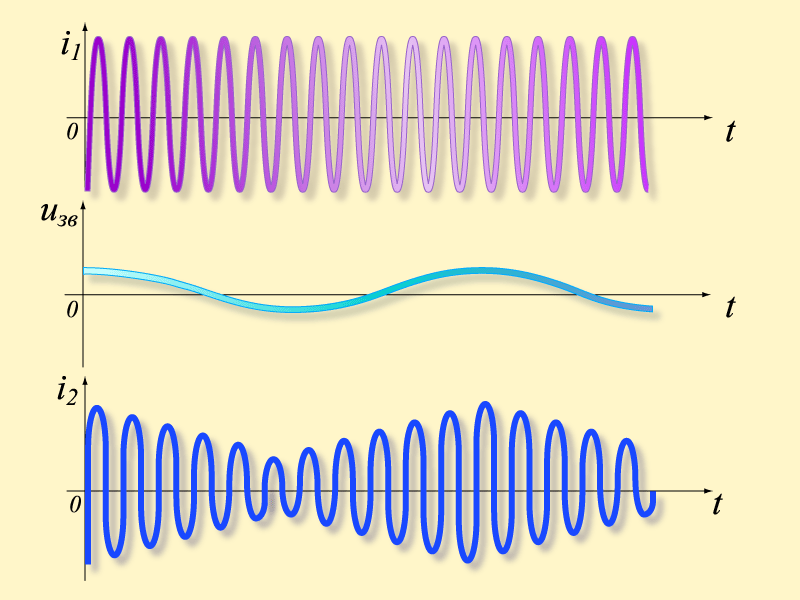 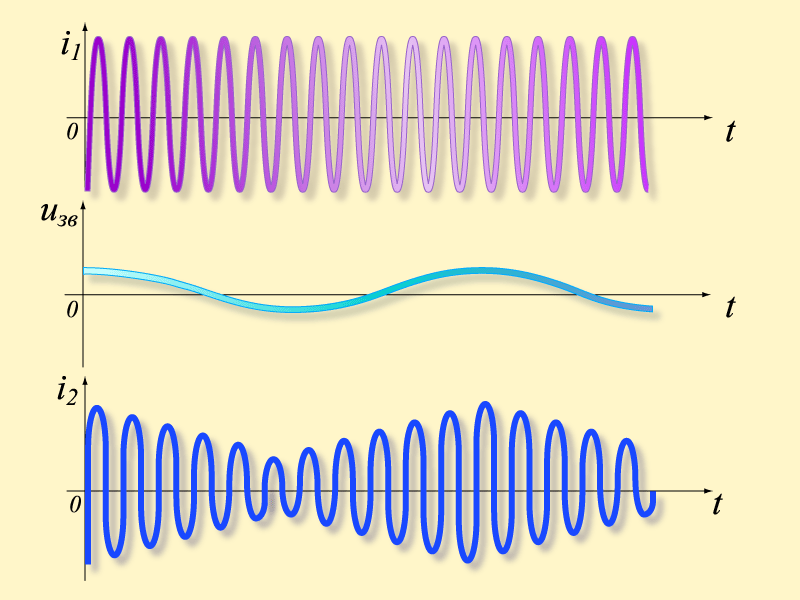 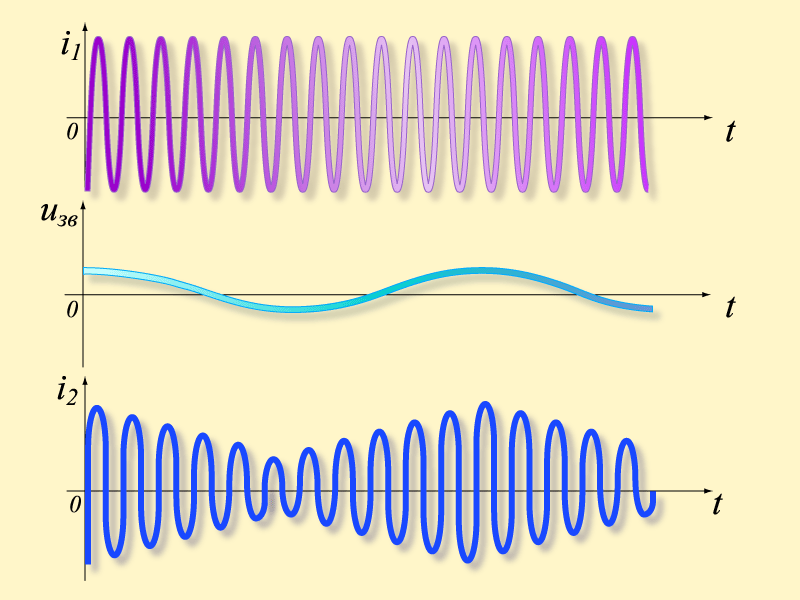 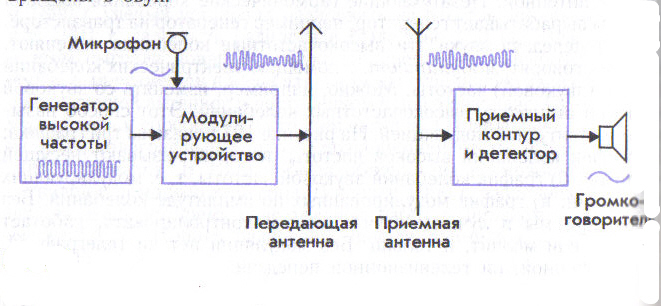 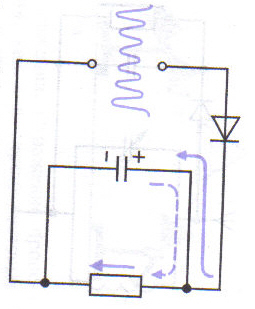 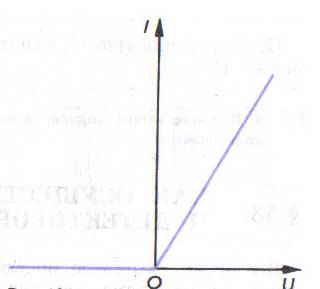 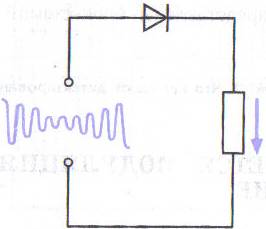 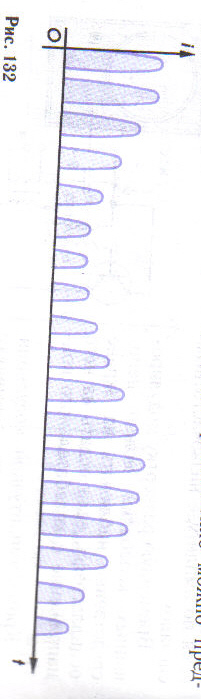 Пульсирующий ток
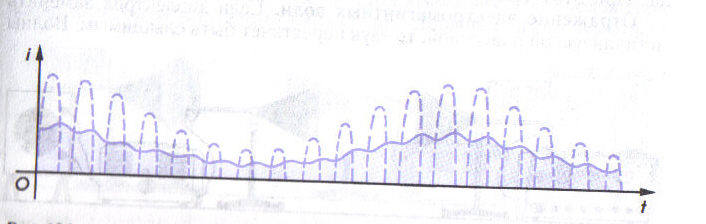 Ток звуковой частоты
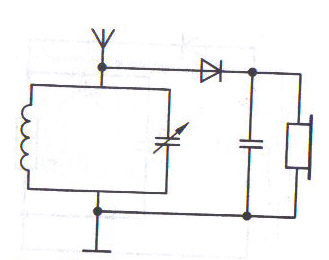 Простейший радиоприемник